YOUNG ADULTHOOD
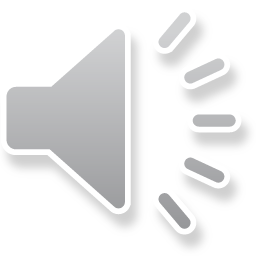 YOUNG ADULTHOOD…
The transition from adolescence to stages of adulthood is linked less to chronological age or specific biological events, and more to personal, social, and cultural forces or events.
Events that occur at relatively specific times and that are shared by most people are called ‘normative events’. We rely upon culturally defined social milestones to mark adult development. These milestones are largely defined by choices of roles and relationships, the most important of which involve family and career.
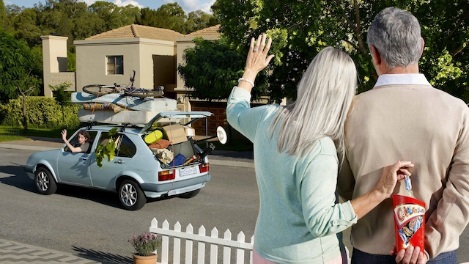 YOUNG ADULTHOOD…
The normative events associated with young adulthood are:

graduating from high school 

moving out of the parent’s home,

 entering into a committed relationship,

starting down a career path, and 

financial independence.

(although these things may happen in any order)
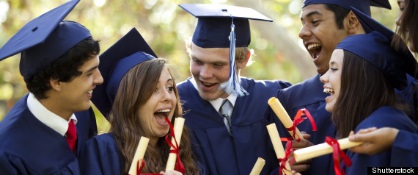 Chronological age (days, weeks, and years a person has been alive), is not so important once an individual reaches young adulthood. Biological age (where you are in your own lifespan), social age (your current relationship status compared to cultural norms), and psychological age (how well you adapt to social and emotional demands) are better measurements of overall age.
YOUNG ADULTHOOD…
K. Warner Schaie (1928-  )            Professor of Human Development and Psychology at Penn State
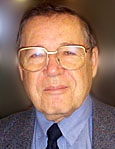 Schaie devoted his research to the study of cognitive development over the lifespan. He called adolescence the period of acquisition… acquiring the ability of formal operational thinking.
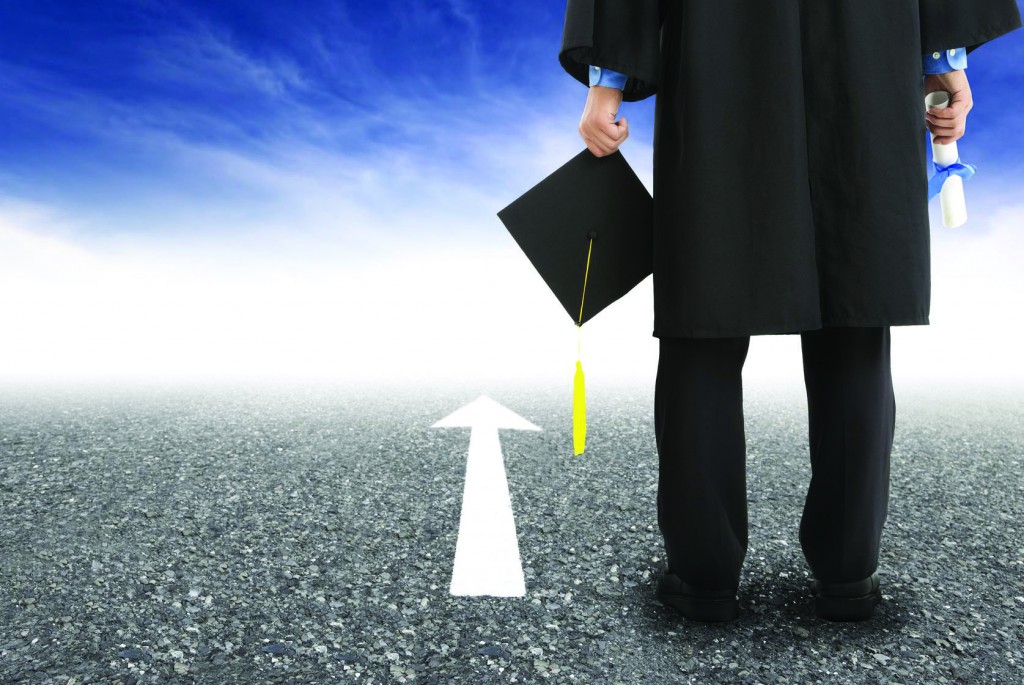 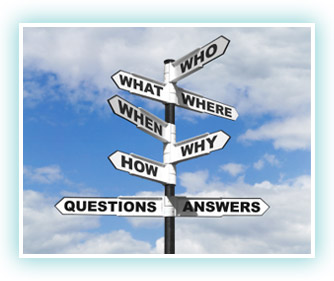 He then defined  young adulthood as the period for achieving.  The individual uses their intellectual ability to make decisions, solve problems, set and work toward the achievement of goals… such as careers or family objectives. This is known as POSTFORMAL THOUGHT.
A ‘cultural norm’ in the United States, late in adolescence, is graduation from high school.
YOUNG ADULTHOOD…
A difficult decision of that period and young adulthood is “What do I want to do after I graduate from high school?”  This illustrates that Erikson’s 5th stage of Psychosocial Development, identity, may continue on as an unresolved issue for the young adult. Teens may go on to post-secondary education, or take a ‘year off’, some choose military service, while others enter the job market.
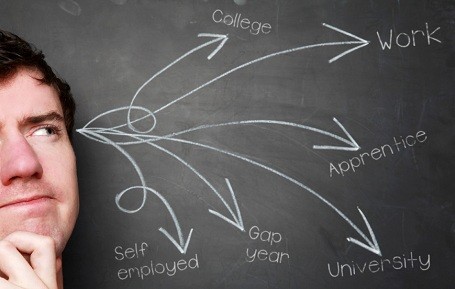 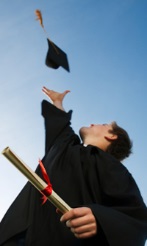 Stage 1:  Trust
Stage 2:  Autonomy
Stage 3:  Initiative
Stage 4:  Industry
Stage 5:  Identity
YOUNG ADULTHOOD…
Only about 85% of all Americans have a high school diploma;  the current graduation rate is closer to 80%. High school dropouts are less likely to be employed, earn an average of $140 less per week than a high school graduates, are more likely to apply for and receive public assistance (welfare), and make up over 50% of prison populations.
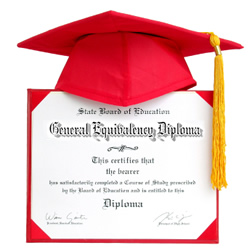 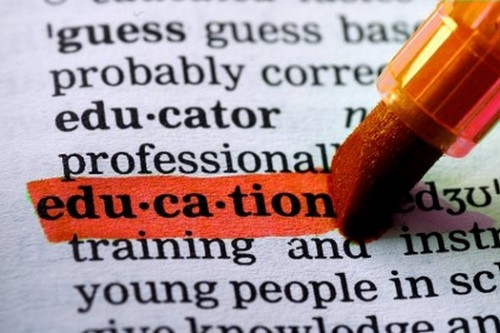 High school dropouts still have one more option, in order to consider post-secondary education. They may get the ‘equivalent’ of a high school diploma… the GED. The tests of General Educational Development (GED tests) require extensive preparation and the demonstration of a high level of high school knowledge and academic skills. The Nebraska GED is usually accepted by employers, colleges, and the military.
YOUNG ADULTHOOD…
Some young adults go straight from high school to the workforce.
Most likely, they will need to accept entry-level jobs. These are low-skill, lower wage positions, but doing these jobs well is critical to the success of the employer. Although there will probably be pay increases with good performance and longevity, and may be opportunities for advancement for good employees, the average worker with a high school diploma will make nearly $330 less per week than the average college graduate.
There are some advantages to working in entry-level jobs. There is no college debt. These are jobs paid by the hour (wages, not salary), so you may not be expected to work overtime, especially without extra compensation (like time and a half). These are also jobs you can ‘leave at work’ without taking work and worry home. Many of these jobs, however, do not pay ‘benefits’ such as paid time off or insurance.
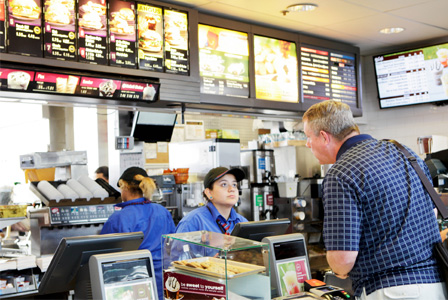 YOUNG ADULTHOOD…
There are 5 branches of military service that some high school or GED graduates choose to serve in:  Army, Navy, Coast Guard, Air Force, and Marine Corps, as well as their respective Reserve and Guard units.
Enlisted service men and women train in boot camp, and may take advanced training. To be an officer you might receive a direct commission (like doctors), attend Officer Candidate School, join the Reserve Officer Training Corps (ROTC), or attend the Service Academies or Military Colleges (like West Point or the Air Force Academy). 
First enlistments usually require 4 years of active duty;  you can fully retire after 20 years. The military provides excellent benefits (insurance, tuition assistance, medical care, possible travel)
Joining the military should be ‘a calling’ to protect and serve the United States via the armed forces.
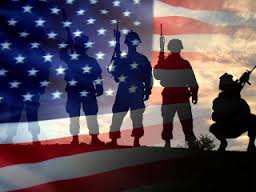 YOUNG ADULTHOOD…
There are several avenues of            post-secondary education.
Apprenticeships are when you work for another person, while learning a trade.  An apprentice learns while on the job, from someone who already knows the job (a master craftsman), while getting paid but without receiving any other education first.                         It is ‘on-the-job-training’.
Apprenticeships are available in many areas:  in health care (physical therapy aide), manufacturing (working with wood, metal, or electronics), food preparation & serving (cooks or servers), public safety (firefighters or security guard), or construction and building trades (electrician, plumber, or carpenter).
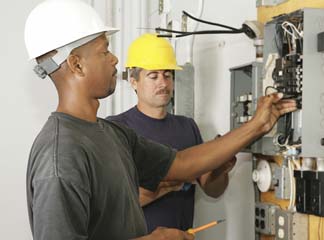 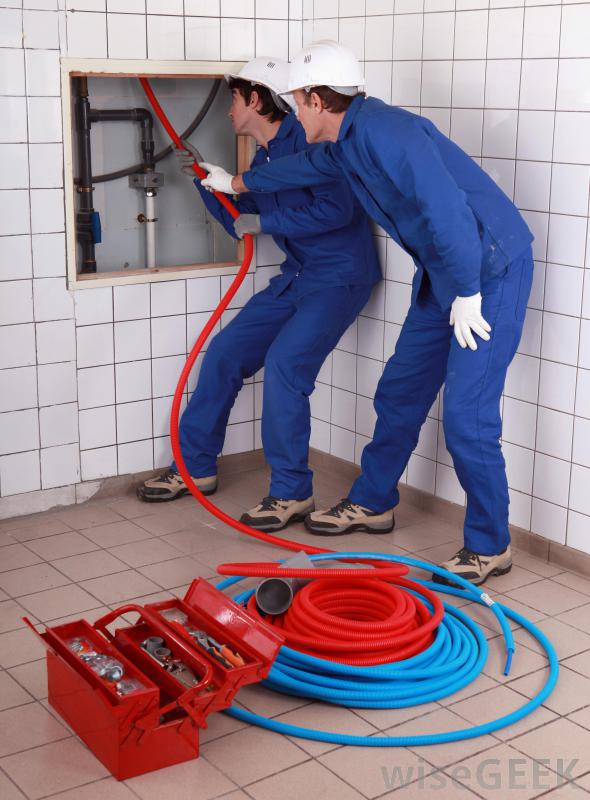 There are several avenues of            post-secondary education.
YOUNG ADULTHOOD…
A trade school is a type of formal education. The length of that education varies according to the type of job you are preparing for. Some students take trade school or vocational classes while still in high school. Others wait until after they graduate from high school.  Examples:  Completion of these programs may provide you with a diploma, certificate, or license.  To get a Class A CDL license (truck driver) you’d go to school for 4 weeks;  nail technicians may go to classes for 10 weeks;  florists might take classes for 3 weeks to 2 years.
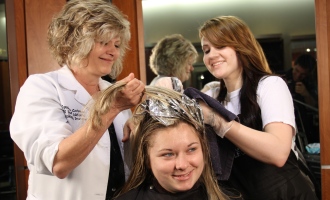 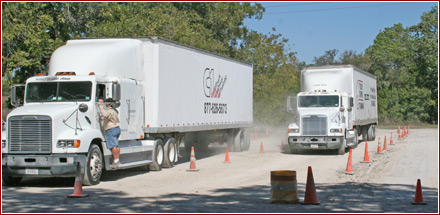 There are several avenues of            post-secondary education.
YOUNG ADULTHOOD…
Community (Junior) Colleges are a type of trade/vocational school. Graduates       earn an Associate degree, usually after completion of a 2-year program.
Tuition at community colleges is usually less than at 4-year degree colleges and universities, so some students start in        2-year programs, but then transfer credits to 4-year schools. At a community college, you may still take a math class, but it will focus on math skills specific to your degree program… not on overall math skills.  If you don’t need geometry for your degree,  you won’t take that math class.
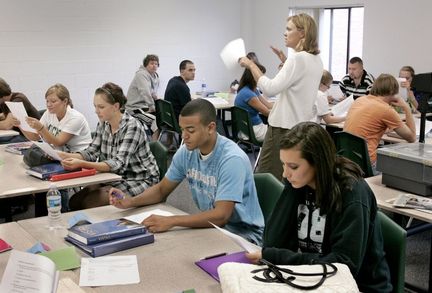 Class sizes are often smaller than in 4-year schools;  there are more non-traditional students (older than young adults);  many classes are offered at non-traditional times, such as evenings.
There are several avenues of            post-secondary education.
YOUNG ADULTHOOD…
Attending a 4-year college or university is the most expensive option for higher education. There are private schools (financed by student tuition and donations; usually more expensive), or public schools (financed by tuition and state taxes).
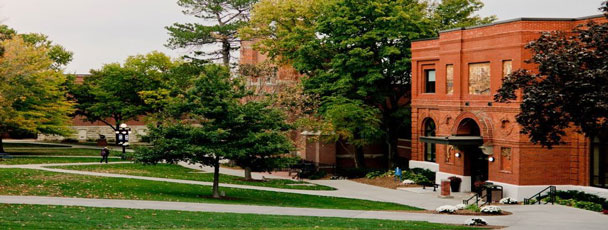 In Nebraska we have many liberal arts colleges, which focus on undergraduate studies;  graduates receive a Bachelor of Arts or Bachelor of Science degree. Not all liberal arts colleges offer all degree programs;  some are very specialized.
Liberal arts colleges often have smaller classes, good access to instructors, on-campus housing options, mostly traditional students,  traditional class schedules, on-line classes, but limited advanced degrees (such as Masters and Doctorate programs).
There are several avenues of            post-secondary education.
YOUNG ADULTHOOD…
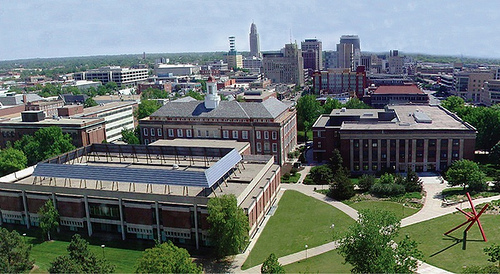 Universities tend to be the largest schools. They can also be private or public. Many times the faculty splits their time between teaching and research. A University may encompass numerous specialty ‘colleges’, such as the college of law, college of medicine, college of social sciences, etc… each offering specific curriculums and having specially trained teachers.
University class sizes may be very large;  access to help from the teachers or professors may be limited; mostly traditional students (18-24 year old), but there are many older students in the advanced degree programs; on-campus housing is available; on-line classes;  class schedules may lack flexibility. Many advanced degrees, such as Masters and Doctorate degrees, are likely available.
There are several avenues of            post-secondary education.
YOUNG ADULTHOOD…
There are eight Ivy League institutions: Brown University, Columbia University, Cornell University, Dartmouth College, Harvard University, Princeton University, the University of Pennsylvania, and Yale University. The term Ivy League has connotations of academic excellence, selectivity in admissions, and social elitism. These prestigious institutions are also the most-expensive.
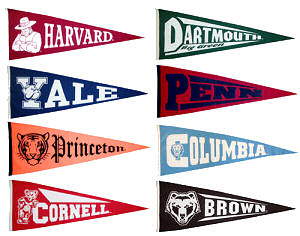 With award-winning programs and faculty, these schools accept as few as 5% of those that apply. High School GPA’s and test scores count!

Paying for college should be seen as ‘an investment’. Are you getting your degree for the sake of learning, or are you earning it to get a job and make a living?  Do you expect ‘a return’ on your money? Are employers willing to pay you commensurately for your education?
YOUNG ADULTHOOD…
One of the theorists about adulthood is psychologist Daniel Levinson (1920-1994).
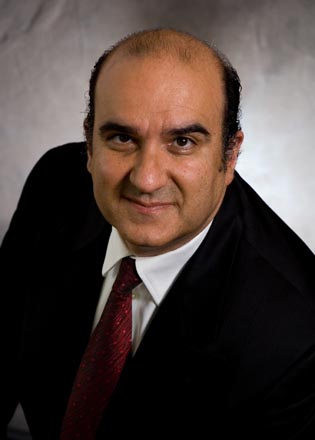 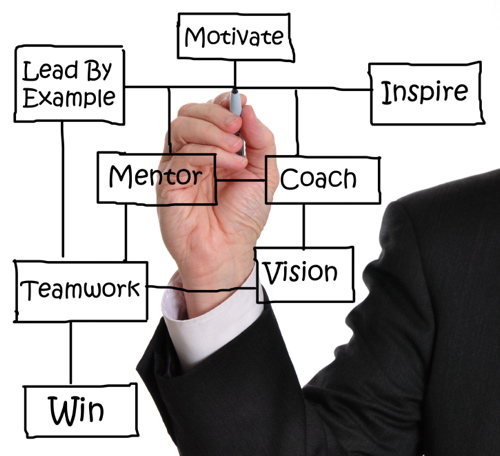 He completed an intensive study of male                          adults, identifying ‘seasons of a man’s life’.                            He viewed young adulthood as the period of                       time man makes his entry into adulthood, pinpointing 4 different developmental tasks (which he later applied to women, as well). The 4 tasks are:
Defining your life’s dream
Finding a trusted mentor, who is supportive of your dream, advising you, without being authoritarian
Developing a career, based on that dream
Discovering your strengths and vulnerabilities, and finding a partner with whom you can be emotionally intimate
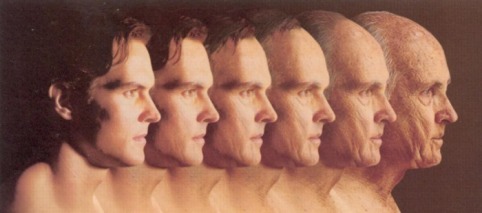 Seasons of a man’s life
YOUNG ADULTHOOD…
Sociologist Roger V. Gould (1962-2002 died of leukemia) also developed a theory of adulthood. He agreed with Erikson that identity was the challenge of the adolescent/young adult period.
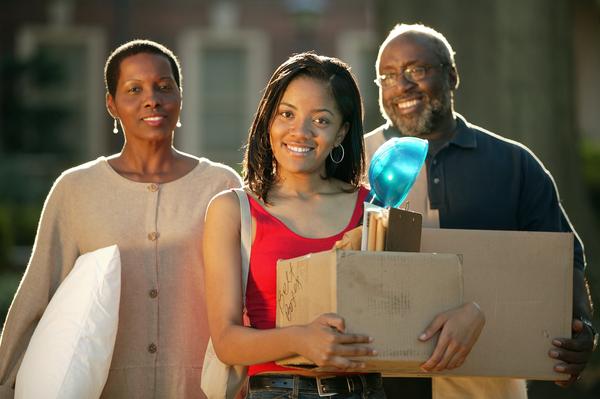 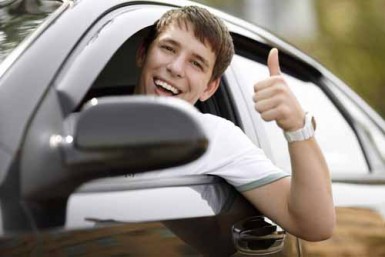 In Gould's theory, identity formation begins between the ages of 16 and 22, when people are challenging the false assumption that they will always enjoy the safety of their parents. They must build an identity that their parents cannot control or dominate.  He said that the first stage of young adulthood is:  
Developing independence 
Challenging their parents’ assumptions of the world 
Finding safety beyond the parents 
Developing a sense of family beyond their core family, and 
Dealing with issues related to physical development
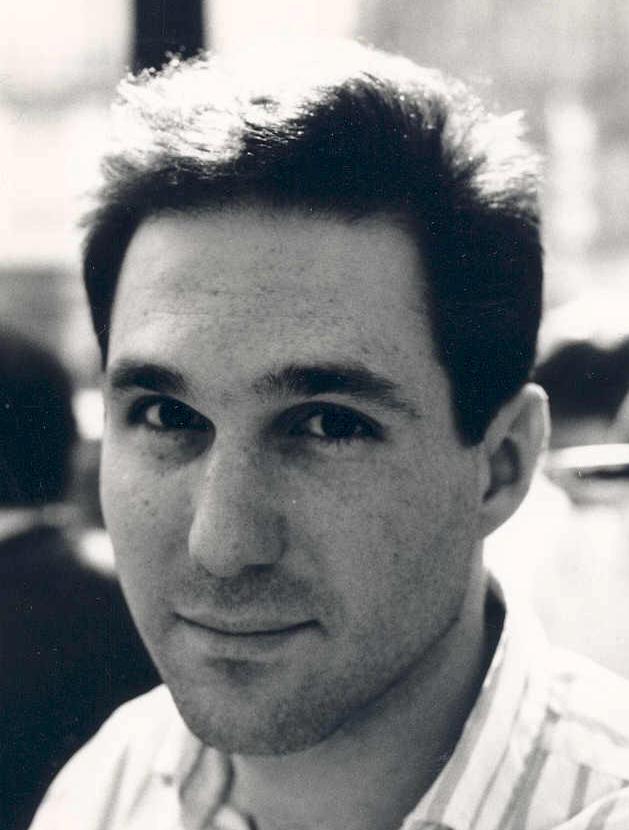 YOUNG ADULTHOOD…
There are challenges of transitioning to the workforce, that are different than the challenges of school.
School
Many teachers
Frequent evaluations (exams, 
       report cards)
3.   Summers off/ long holiday breaks
4.   Annual promotion (junior to senior)
5.   Can get perfect grades
Learn on one kind of         
      equipment/software
Form short-term relationships with 
      classmates
8.   Fellow students generally of your 
      age and experience level
9.   Told what to do and when it's due
10. Can start fresh with a new     
      teacher every semester or year
Work
One boss
Annual, quarterly, or monthly review
One or two weeks off a year
Infrequent promotion
No way to be perfect
Use different kinds of     equipment/software
Form long-term relationships with 
      coworkers
8.   Coworkers generally of all ages and 9.         
      levels of experience
9.  Maybe told what to do or maybe have    
     to figure it out; must be self-motivated
10. May have the same boss for years
YOUNG ADULTHOOD…
The majority of people must work                  and earn money to become financially independent… another one of those ‘normative events’ of young adulthood.
There are many qualities that an employer will expect from an employee. Many of them would also apply to self-employment. If you can’t perform in this manner, you could lose your job, and your income.
Work Ethic
Pride in Work
Attendance
Integrity
Attitude
Maximum Effort
Work Excellence
Productivity
Customer Service
Communication
Followership
Problem Solving
Organization
Time Management
Appearance        Continuous Learning
Be a Good Team Player
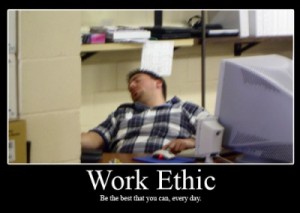 YOUNG ADULTHOOD…
The job and income isn’t enough to achieve financial independence.
The young adult must learn to live within their ‘means’. Many young adults make the mistake of believing they are entitled to live in the same fashion as their parents are currently living, without thinking about the years it took their parents to get to that point. The individual can’t spend more than they are making!
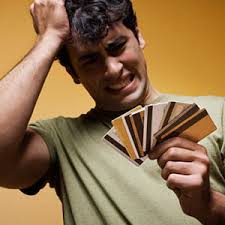 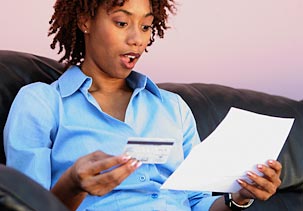 There are some common financial mistakes made by the young adult, because they are still developing that postformal thinking and lack experience in decision-making skills:
1.  misunderstanding credit card use, and ending up in debt with large financing fees 
2.  not shopping around for the best prices (avoid impulse purchases, and save in advance for large purchases instead of setting up payments
YOUNG ADULTHOOD…
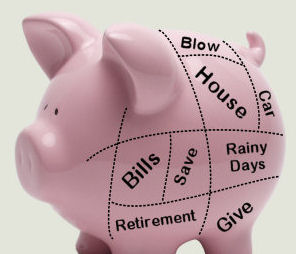 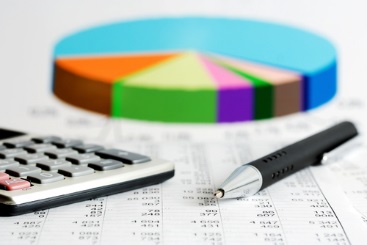 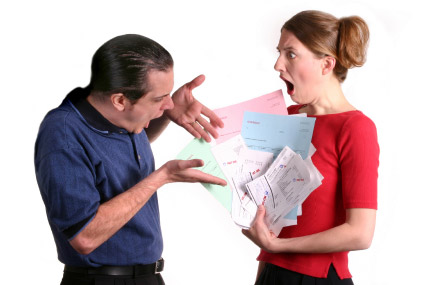 not preparing and following a budget (especially limiting spending on non-essential items)
failing to realize how little purchases add up 
forgetting about automatic payments you set up from your bank account 
opening an account with a significant other (without a formal, legal commitment, you may not have the ability to protect yourself financially) 
not protecting your assets or income from loss (having the right insurance) 
not saving for the future
YOUNG ADULTHOOD…
Cultural norms for young adults: 
 a
graduating from high school 
starting down a career path 
financial independence
moving out of the parent’s home
entering into a committed relationship
Erikson’s 6th stage of psychosocial development is INTIMACY, entering into a committed relationship. Not achieving this can lead to feelings of isolation.
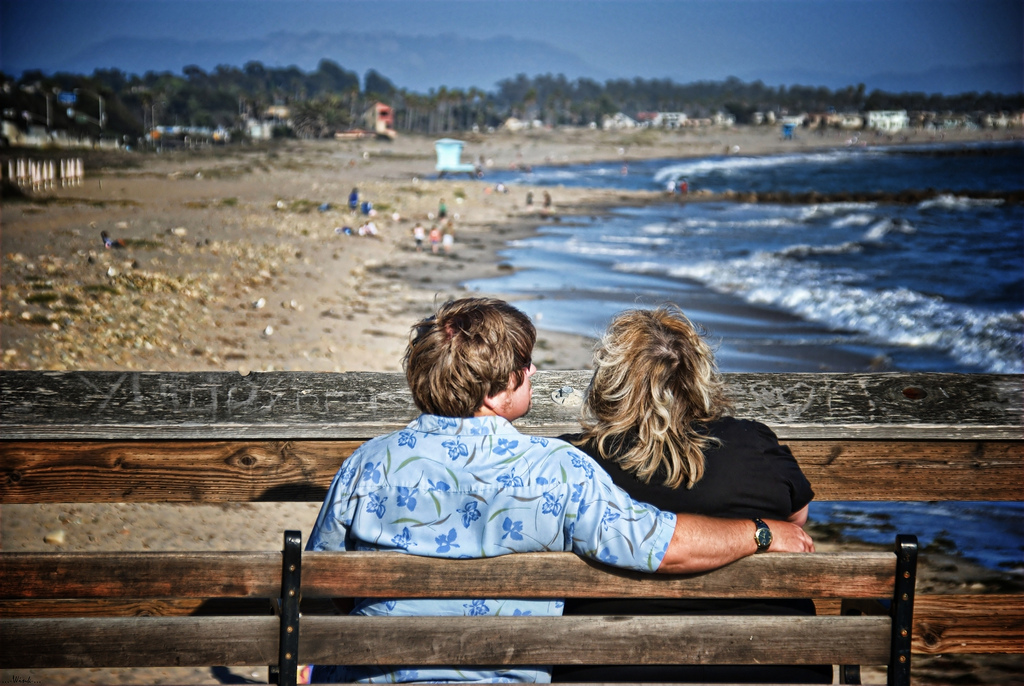 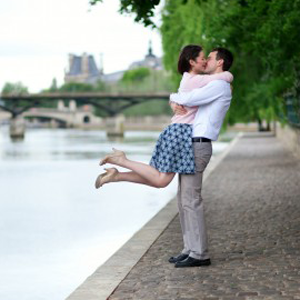 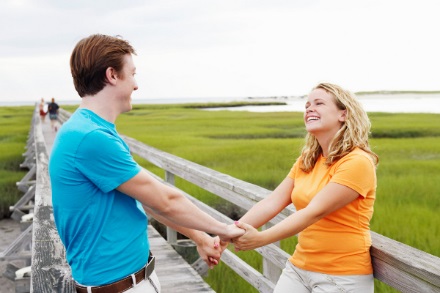 Defined, intimacy means a close, familiar, and usually affectionate or loving personal relationship with another person. It is ‘reciprocal’… two-sided. It may or may not include sexual intimacy. It may or may not end in marriage, which may depend on the laws of your state.
YOUNG ADULTHOOD…
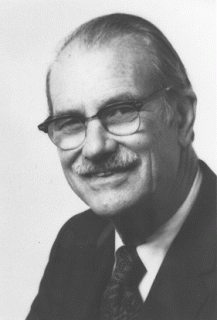 Robert Havighurst (1900-1991) started his career as a physicist, but switched to education in 1928. He theorized about different periods of the lifespan, and tasks that needed to be accomplished during each period. He applied his theory to educational practices, as well as becoming an authority on ageing. Havighurst devoted the first 3 tasks of his young adult stage to finding ‘love’.
Developmental Tasks of Early Adulthood 
1. Selecting a mate 2. Achieving a masculine or feminine social role 3. Learning to live with a marriage partner 4. Starting a family 5. Rearing children 6. Managing a home 7. Getting started in an occupation 8. Taking on civic responsibility 9. Finding a congenial social group
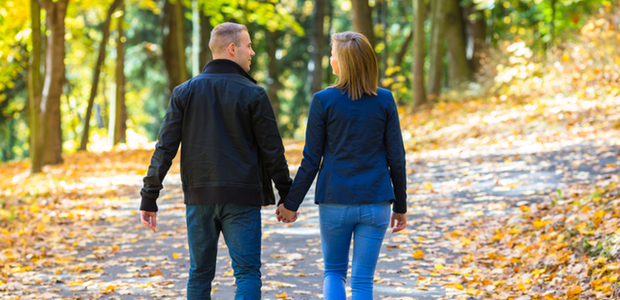 YOUNG ADULTHOOD…
There are health benefits to being in a healthy, long-term close relationship with your family, a friend, or a partner. Many people can be just as happy and fulfilled without being part of a couple. Current health research shows healthy relationships correlate to lower blood pressure, less anxiety, less substance abuse, and even longer life. Despite the stigma in some social circles that accompanies being single, it’s important not to enter a relationship just to “fit in.” Being alone and being lonely are not the same thing. Staying in a bad relationship is unhealthy and emotionally draining.
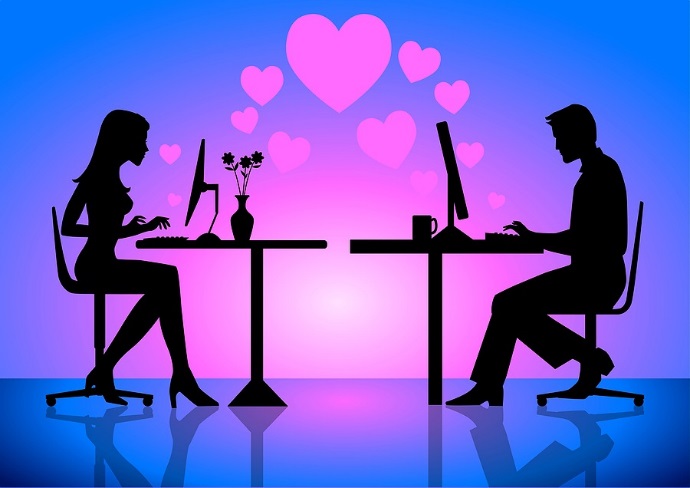 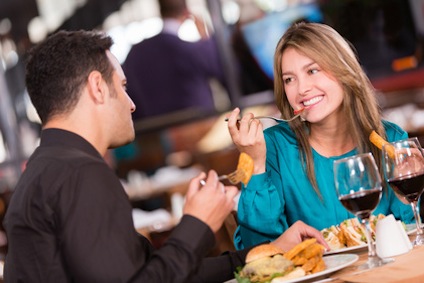 When looking for a long-term partner, do not have a predetermined set of expectations such as appearance, how the relationship should progress, and roles each partner should fulfill.  Expectations may be based on your family history, influence of your peer group, your past experiences, or even ideals portrayed in movies and TV shows.
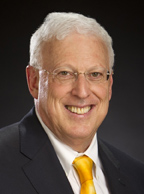 YOUNG ADULTHOOD…
Psychologist Robert Sternberg (1949-  ) developed the Triangular Theory of Love.
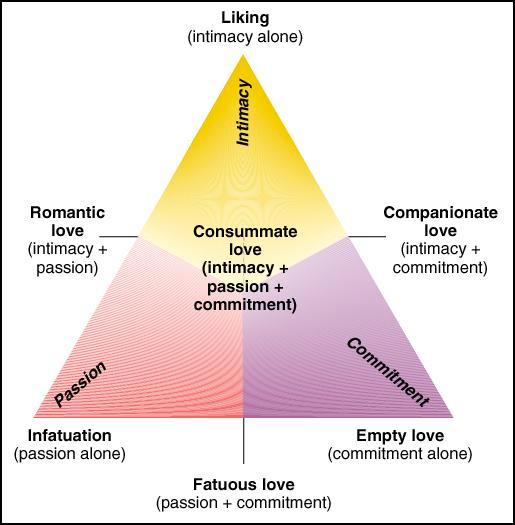 He distinguishes between friendships (liking), infatuations (sexual attraction/passion that lacks true closeness), committed relationships (they lack passion and closeness, but exist for other reasons), and complete, fulfilling love, or consummate love (that combines intimacy, passion, and commitment). A relationship encompassing two or more qualities is more likely to be long-lasting.
YOUNG ADULTHOOD…
Love is rarely static, but that doesn’t mean love or physical attraction is doomed to fade over time. As we age, both men and women have fewer sexual hormones but emotion often influences passion more than hormones, and sexual passion can become stronger over time.
But both men and women experience the same core emotions such as sadness, anger, fear, and joy, but they sometimes express their feelings differently.
You can’t change anyone. People only change the way they look, feel, and act  if and when they have enough time, make enough effort, and want to change.
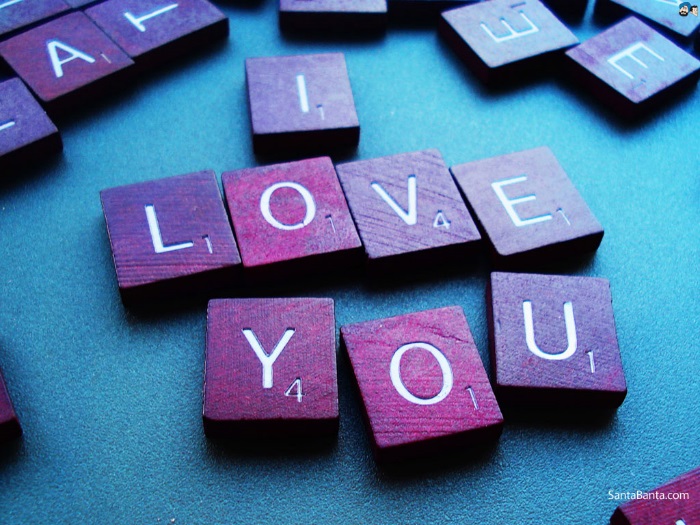 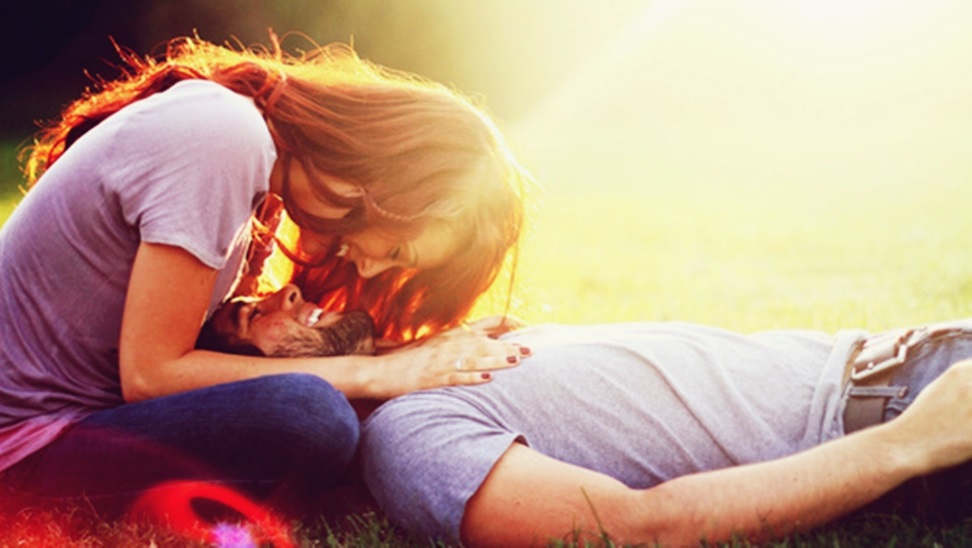 Conflict doesn’t have to be negative or destructive. With the right resolution skills, conflict can also be an opportunity for growth in a relationship.
Communication skills are key to developing and maintaining relationships!
YOUNG ADULTHOOD
THE END
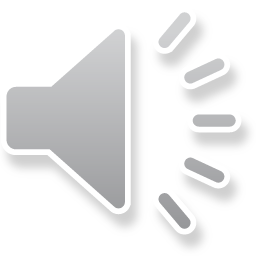